Presentazione del 04-06-2021 Ortenzi Bruno
ITK Atlas: completamento disco supporto bulk head
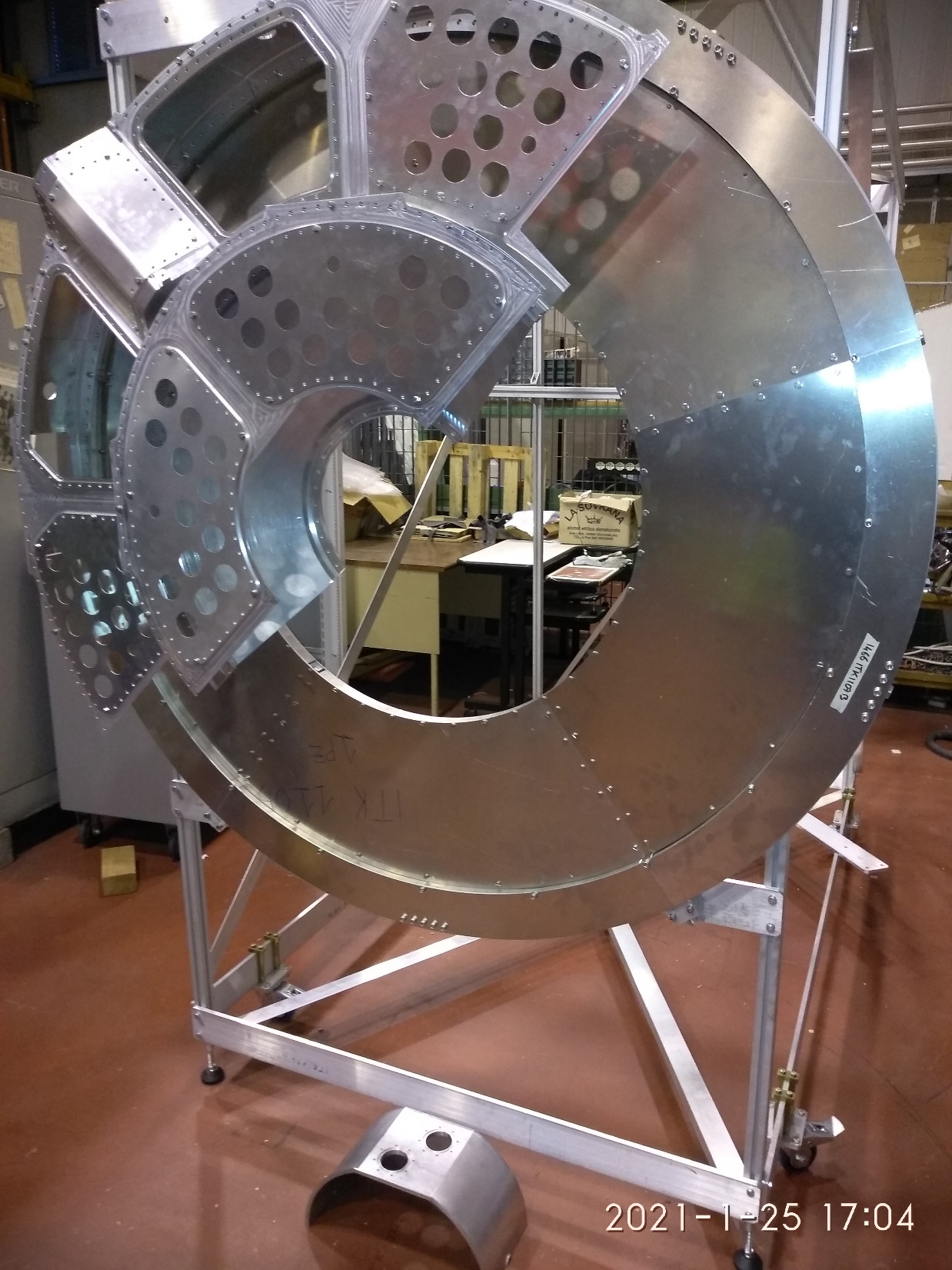 Schells: da realizzare(Comeb)
Presentazione del 04-06-2021 Ortenzi Bruno
FOOT:piastra girder(da realizzare)
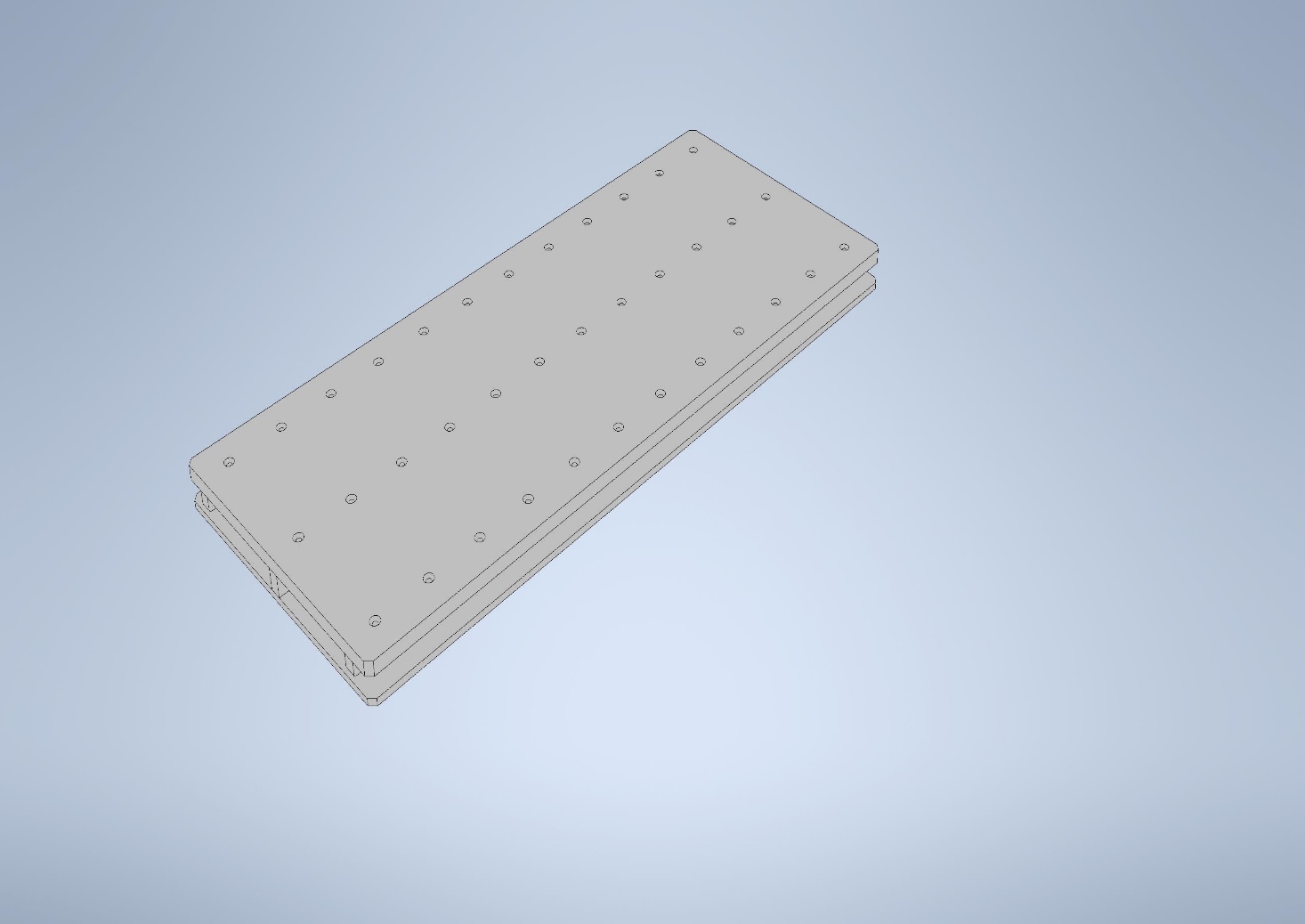 FOOT:supporto rivelatore
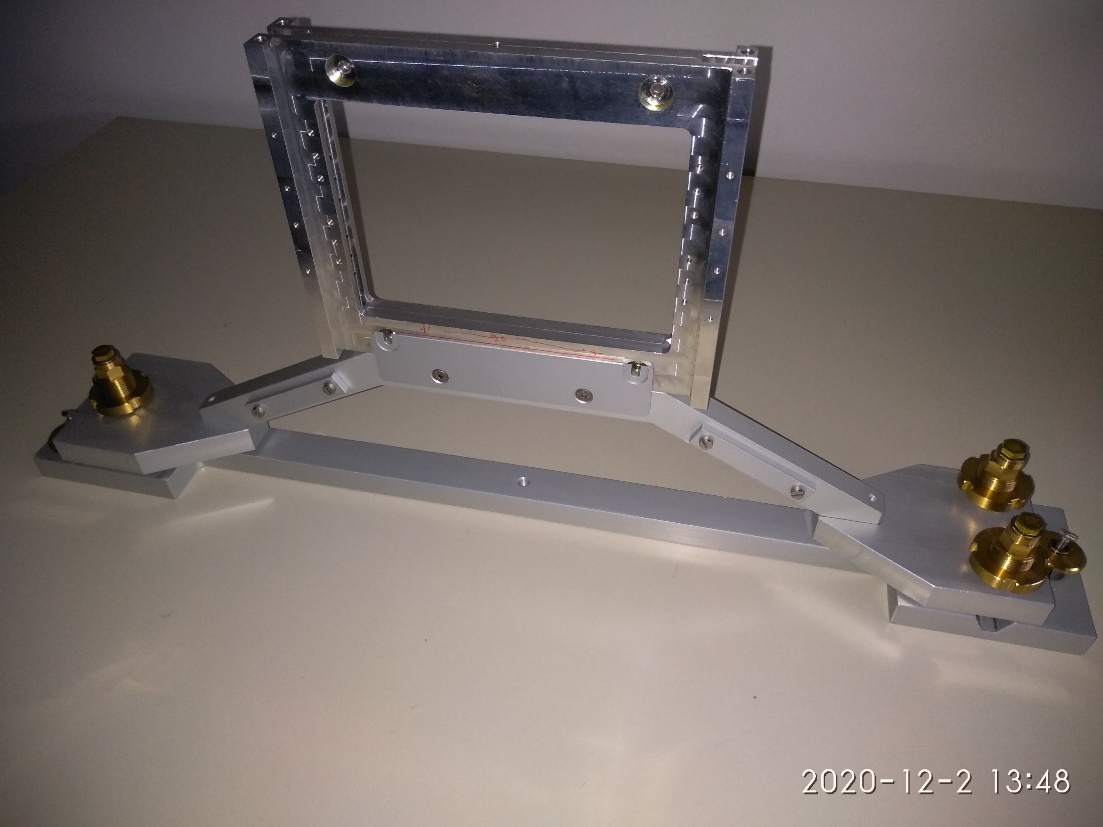 Presentazione del 04-06-2021 Ortenzi Bruno
Foot: Flight case( da realizzare)
Foot:cestello trasporto rivelatore